Урок- путешествие по математике « Полет в космос»
Чудо –птица, алый хвост,
Полетела в стаю звезд
Тема. Перестановка и группировка множителей.
Цели:
 познакомить с приемом перестановки и группировки множителей
 совершенствовать вычислительные навыки
 развивать умение решать задачи и уравнения
 расширять кругозор учащихся
 воспитывать чувство взаимопомощи, патриотизма, интерес к предмету
Устный счет
40*2               9*4
50*0               16*5
100:50            35:5
230-110          116+24
7*9                 9*8
             5*7                 3*9
Юрий Гагарин на корабле «Восток»
Облетел земной шар за 108 минут.
Сколько часов и минут
Продолжался полет?
Внимание! Взлёт!
 И наша ракета помчалась вперед.
Прощально мигнут и растают вдали
Огни золотые любимой земли.
7*2*50=?
Планета Туманности
Х*3=81

Х*3=375-120
Длина прямоугольника 6 см,
ширина на 2 см меньше. Найдите площадь.
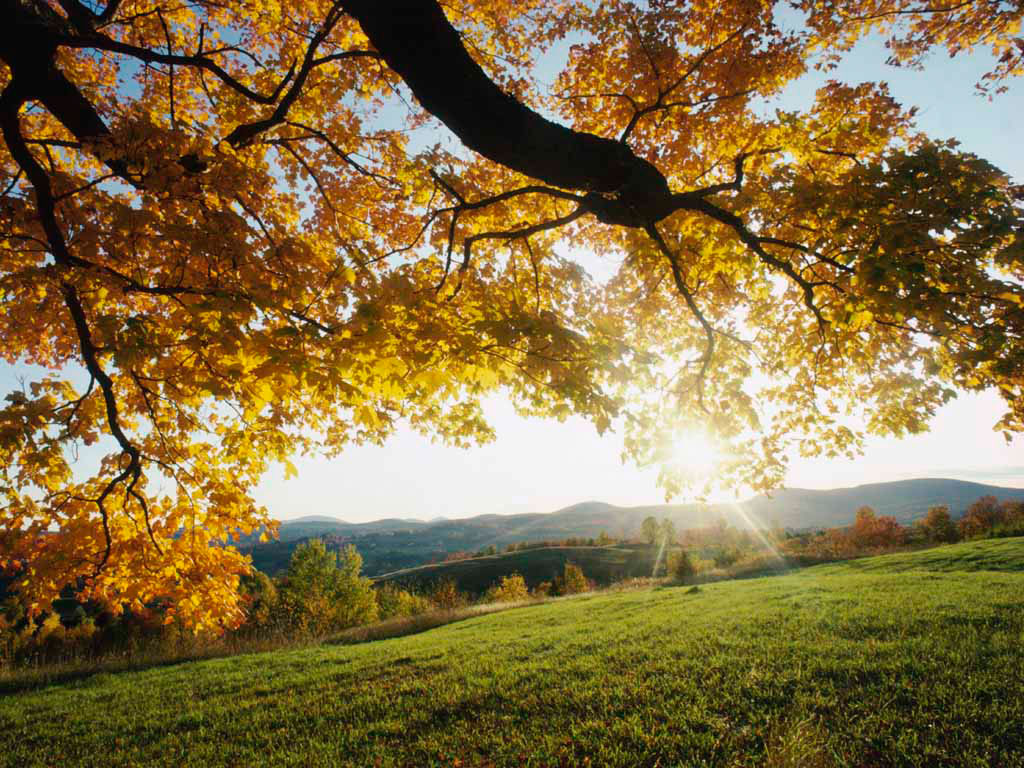 Спасибо !